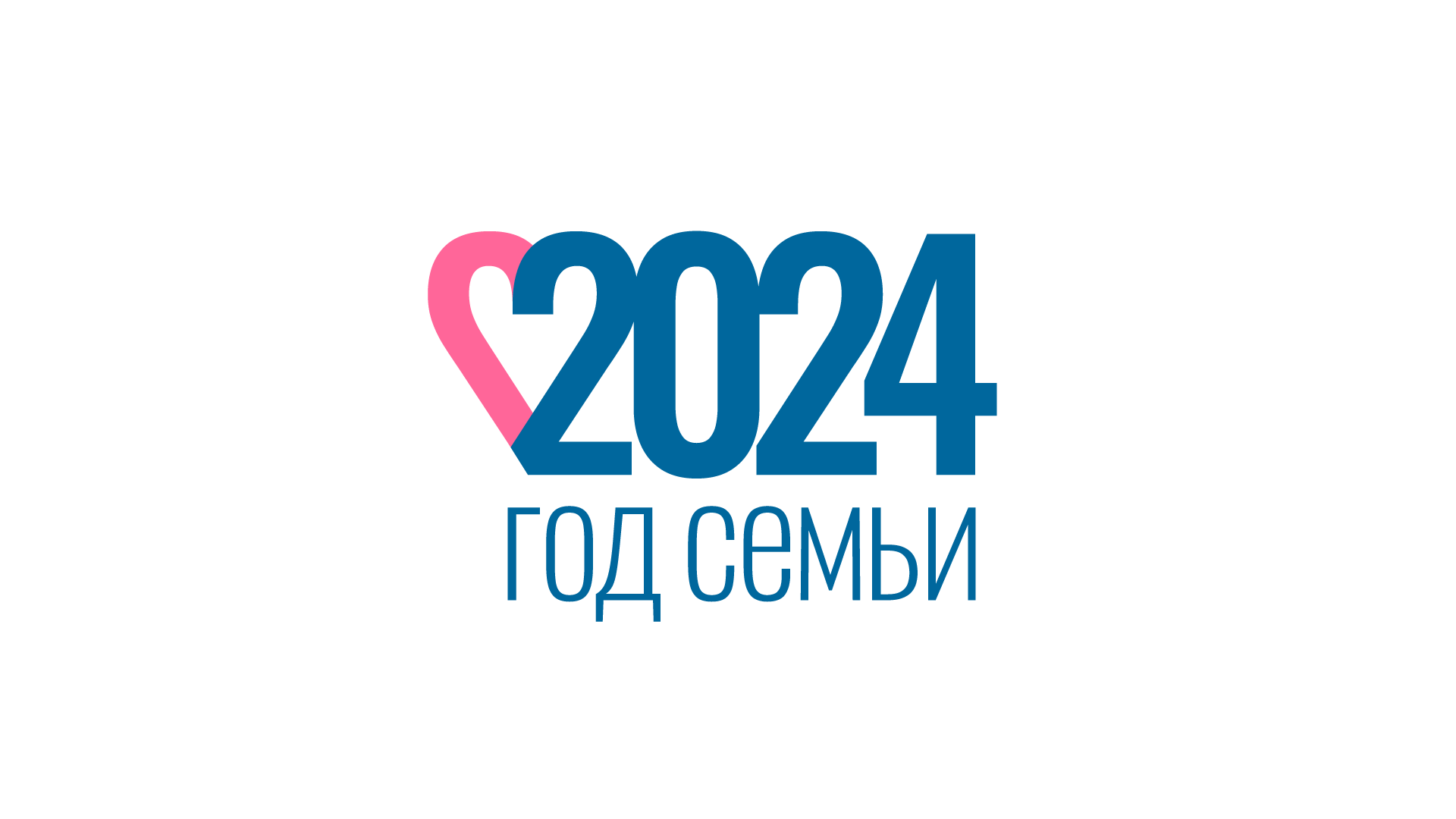 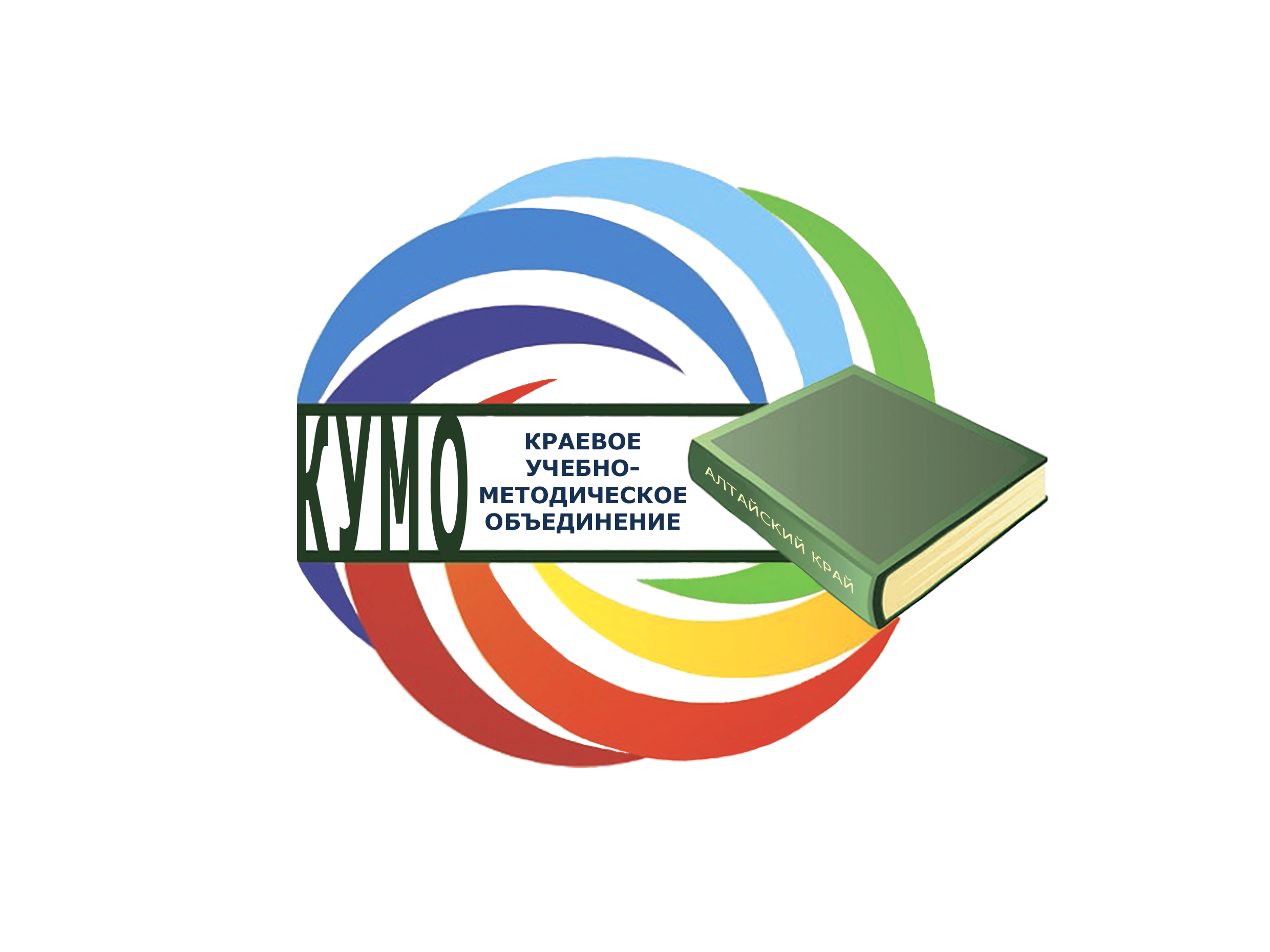 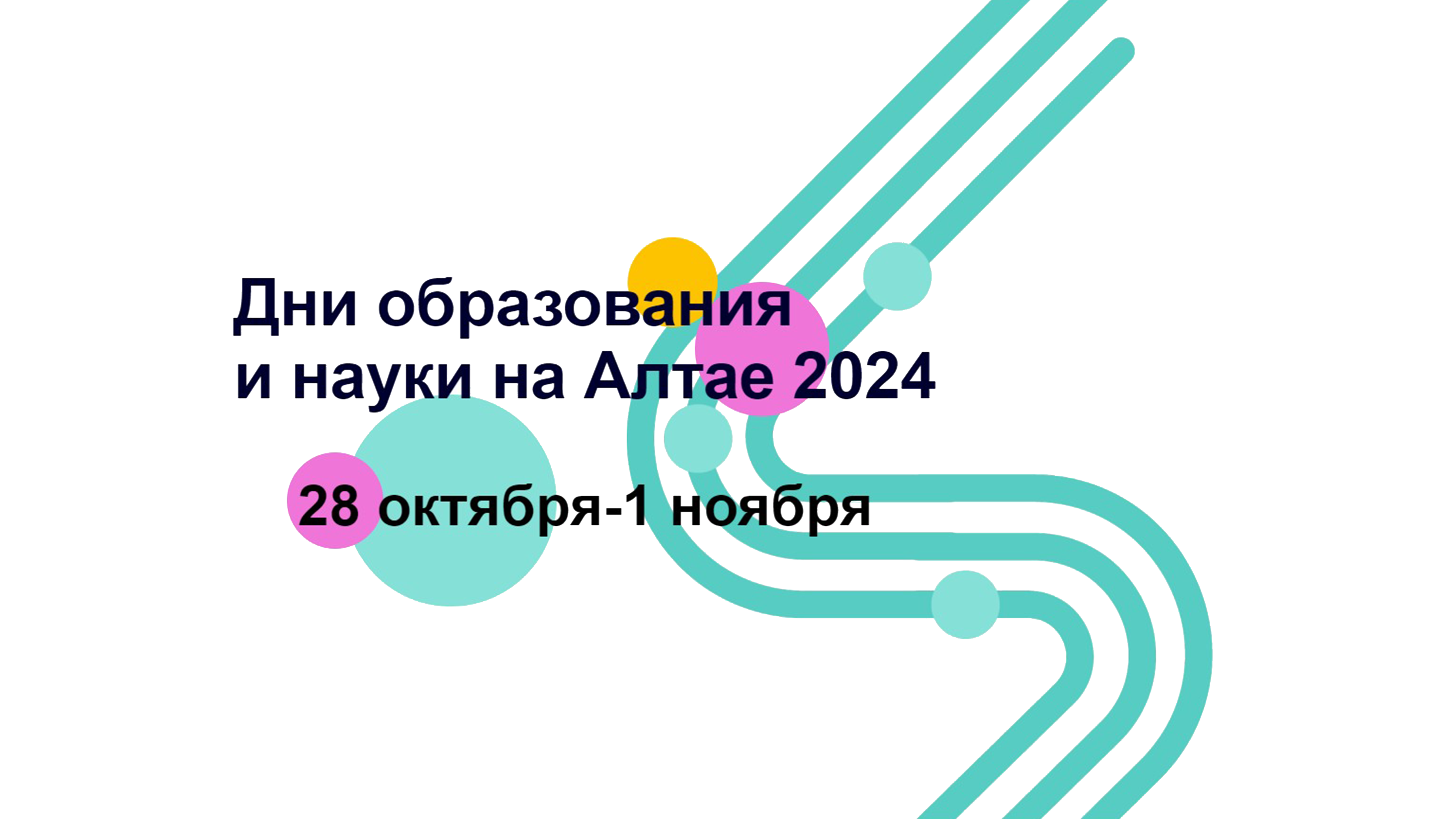 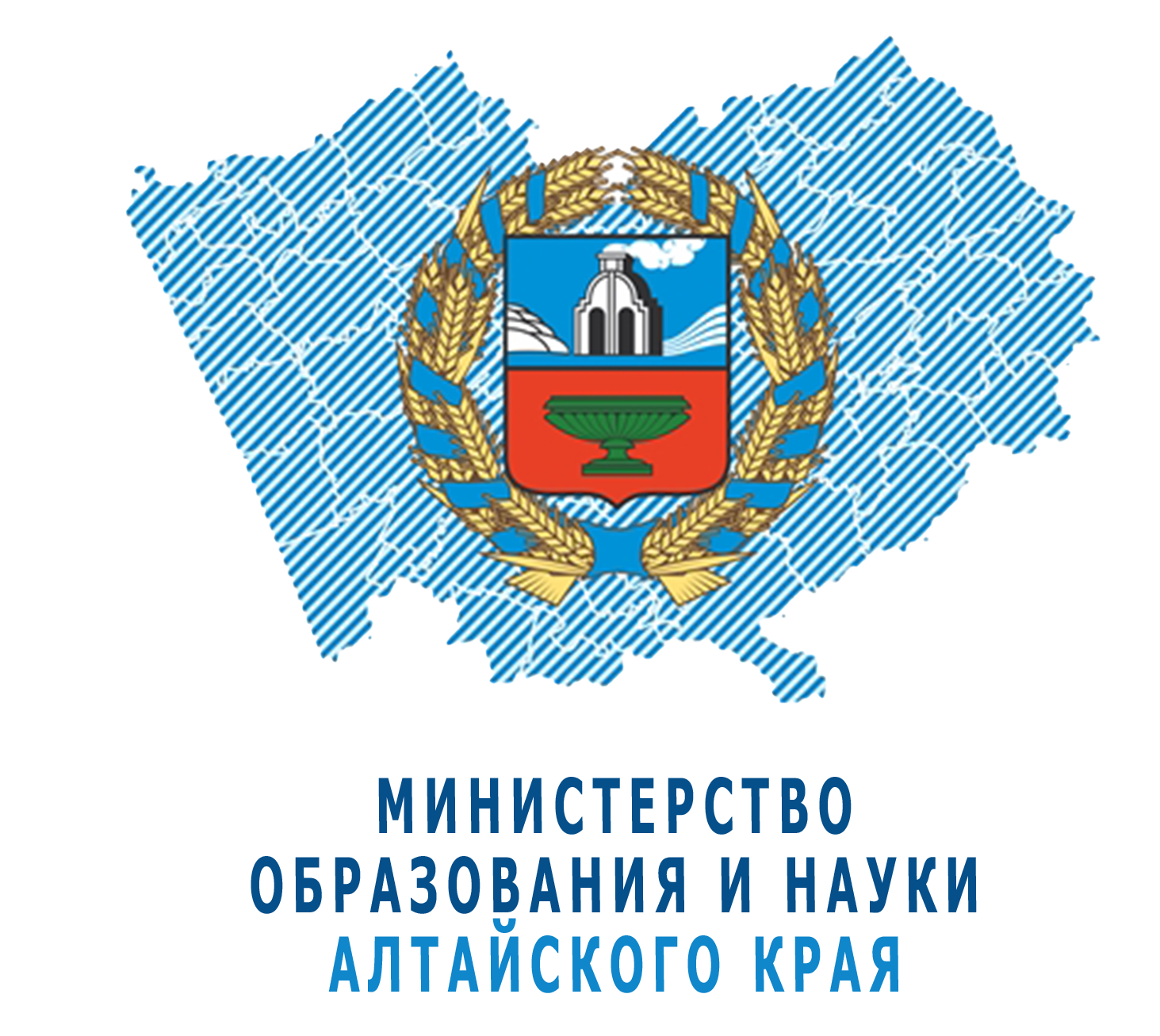 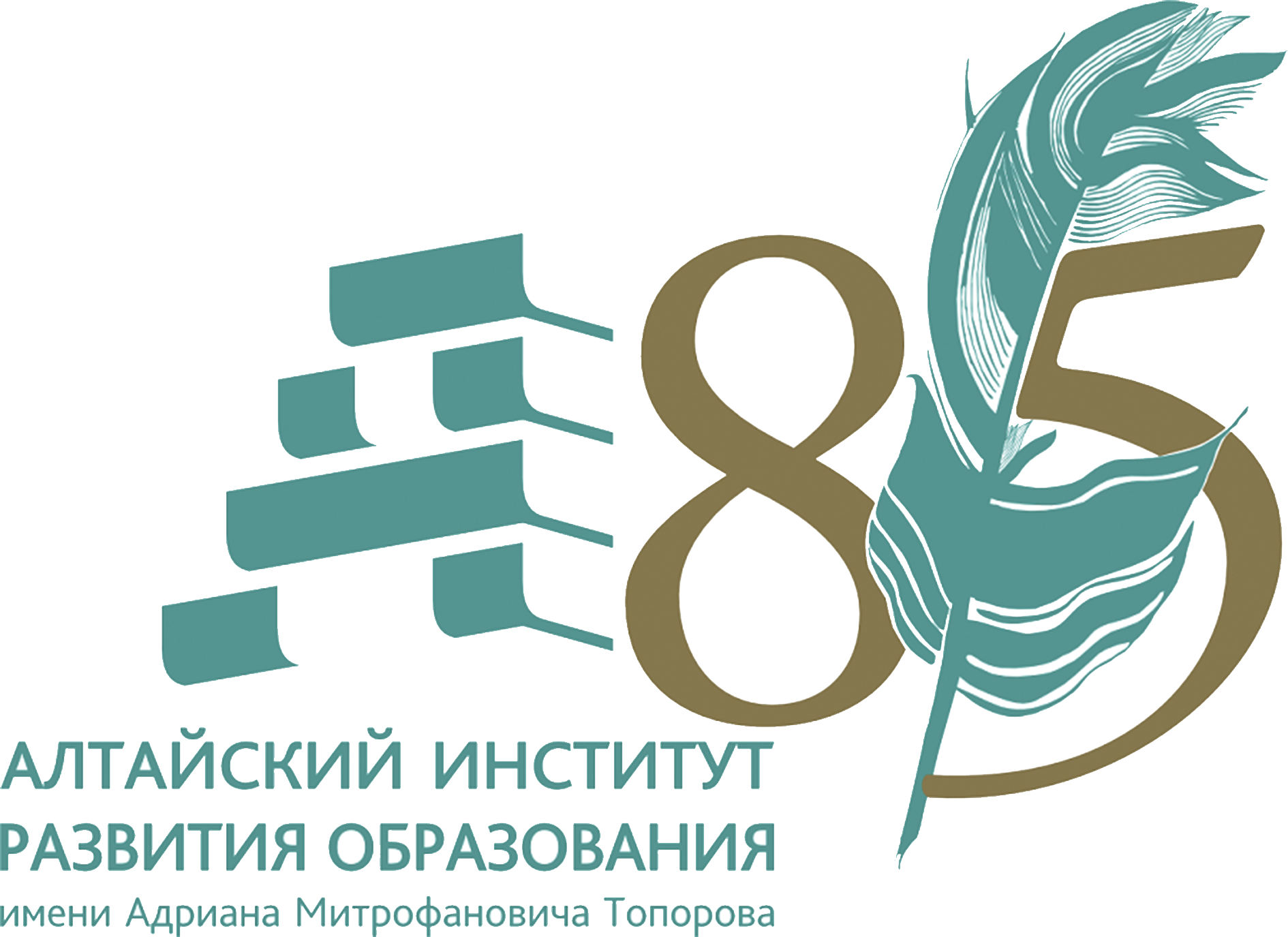 Чтим традиции, 
внедряем инновации
СЕКЦИЯ   КРАЕВОГО УЧЕБНО-МЕТОДИЧЕСКОГО ОТДЕЛЕНИЯ ПО ОСНОВАМ БЕЗОПАСНОСТИ И ЗАЩИТЫ РОДИНЫ
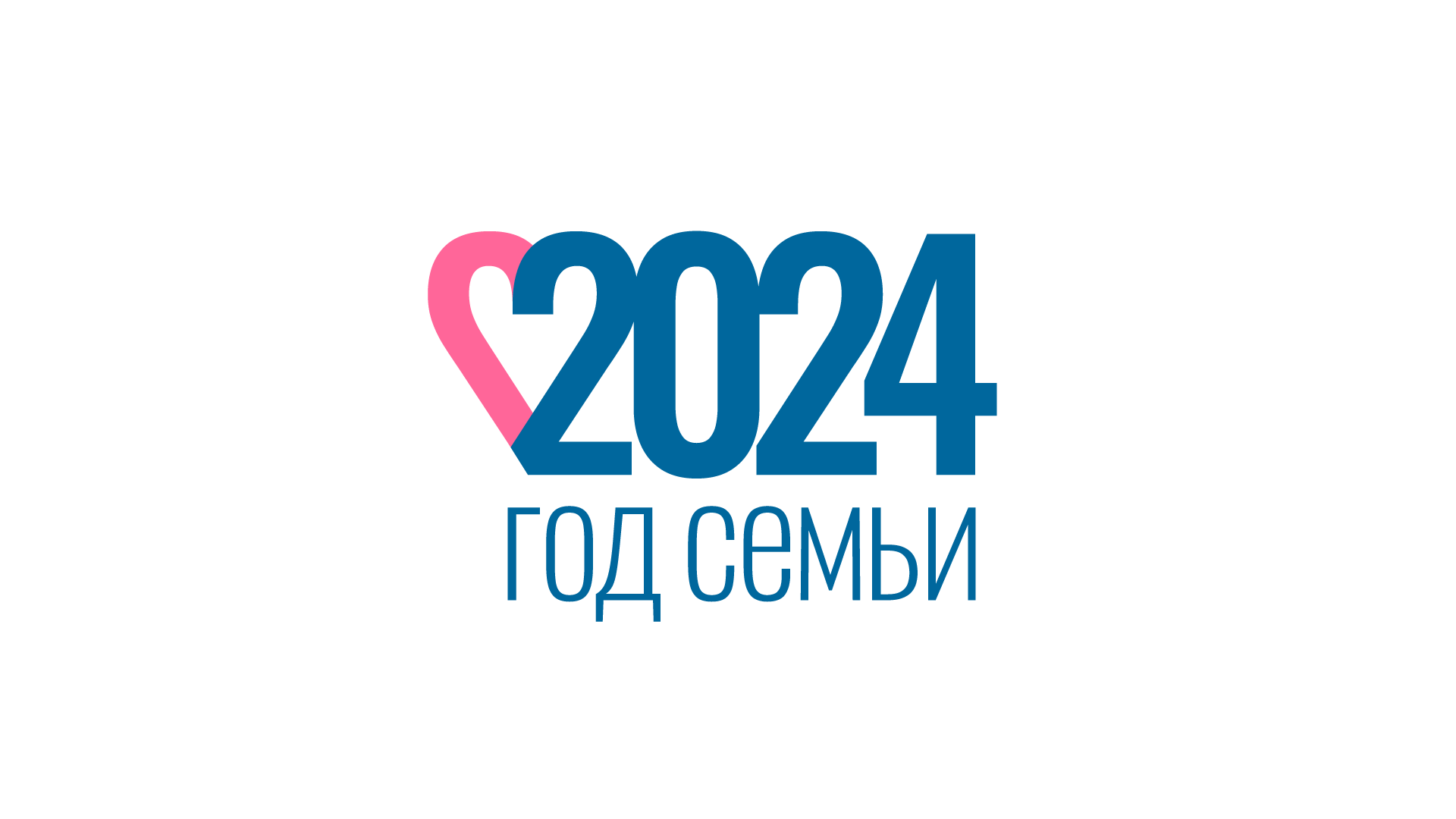 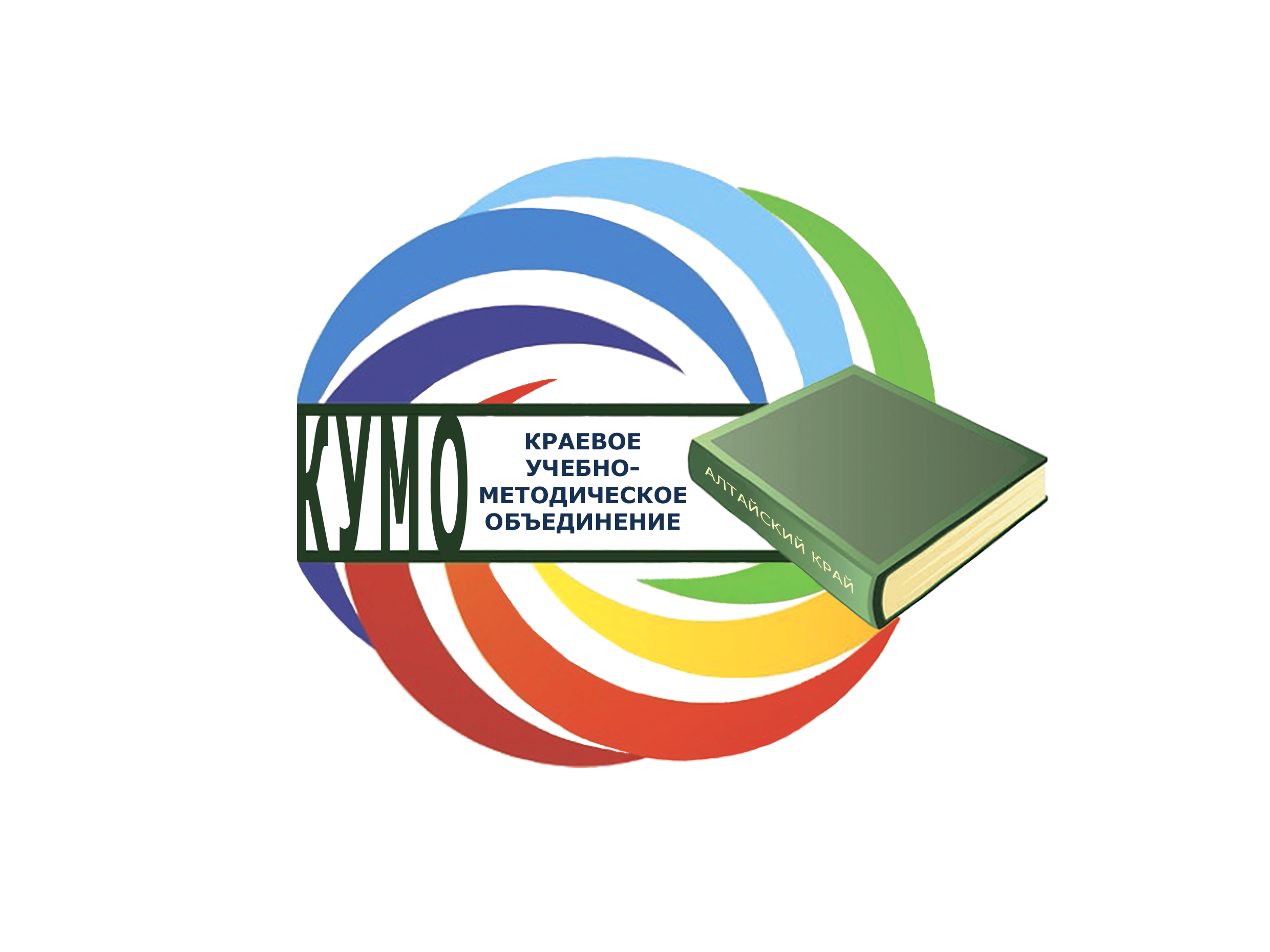 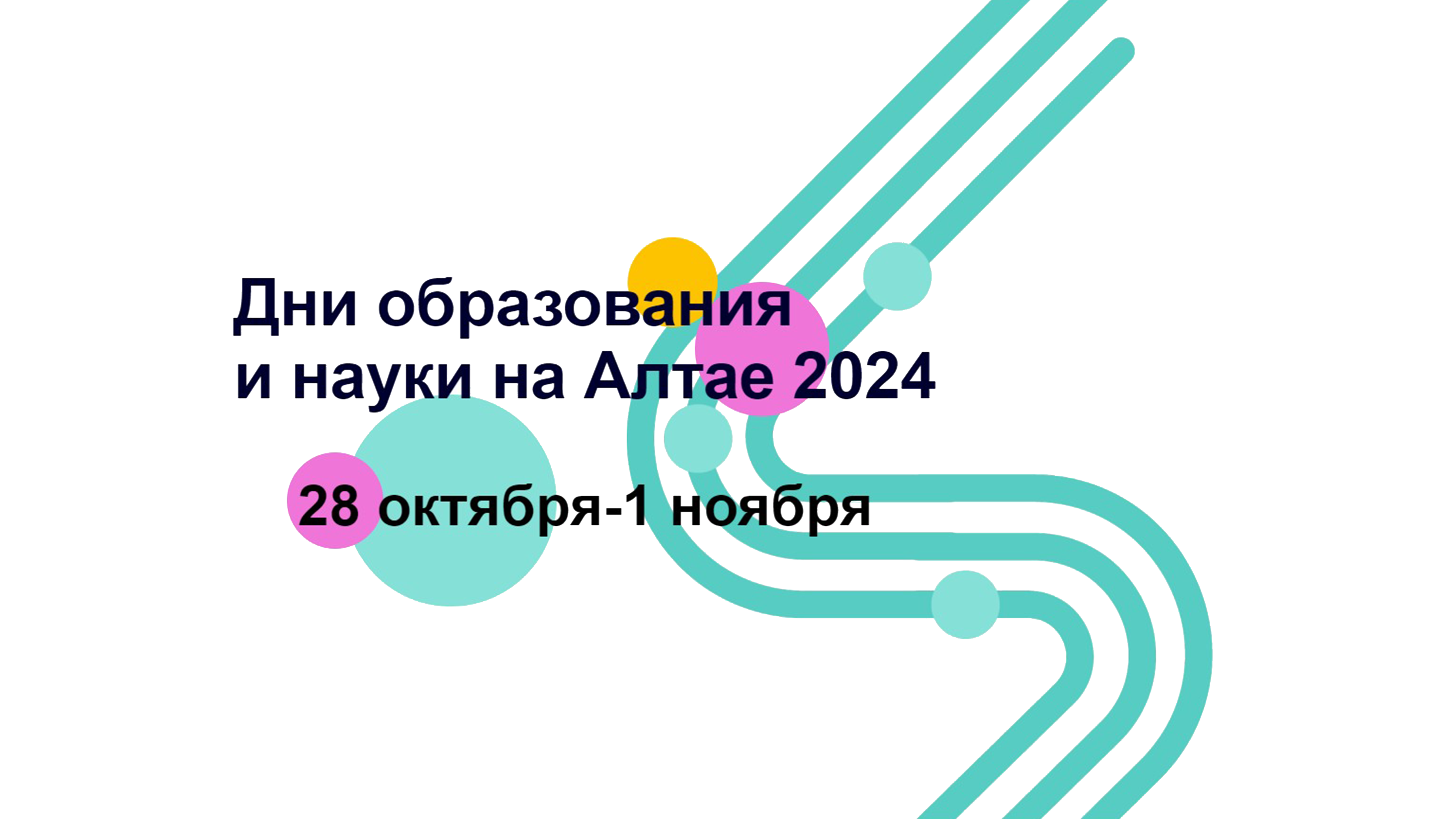 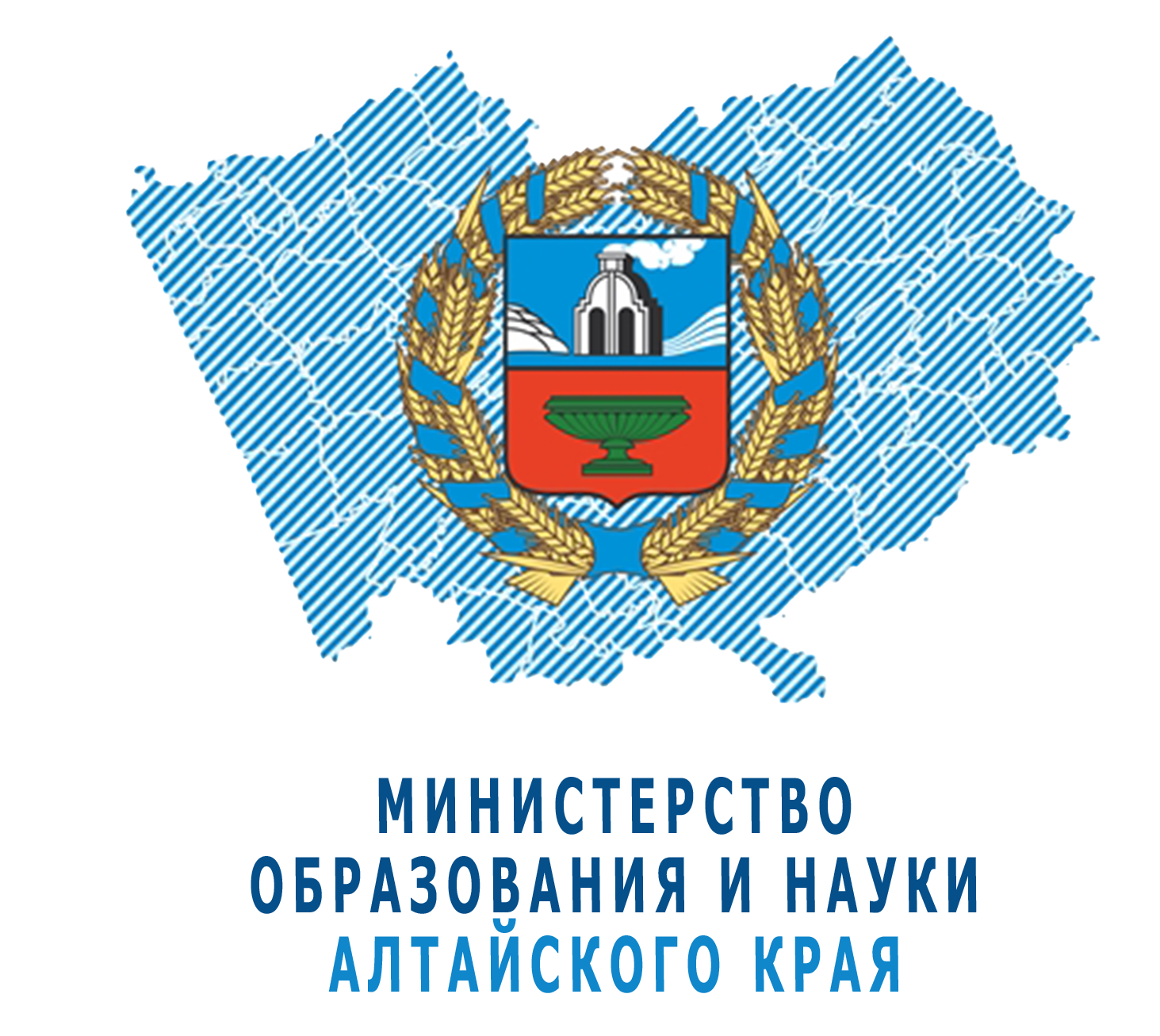 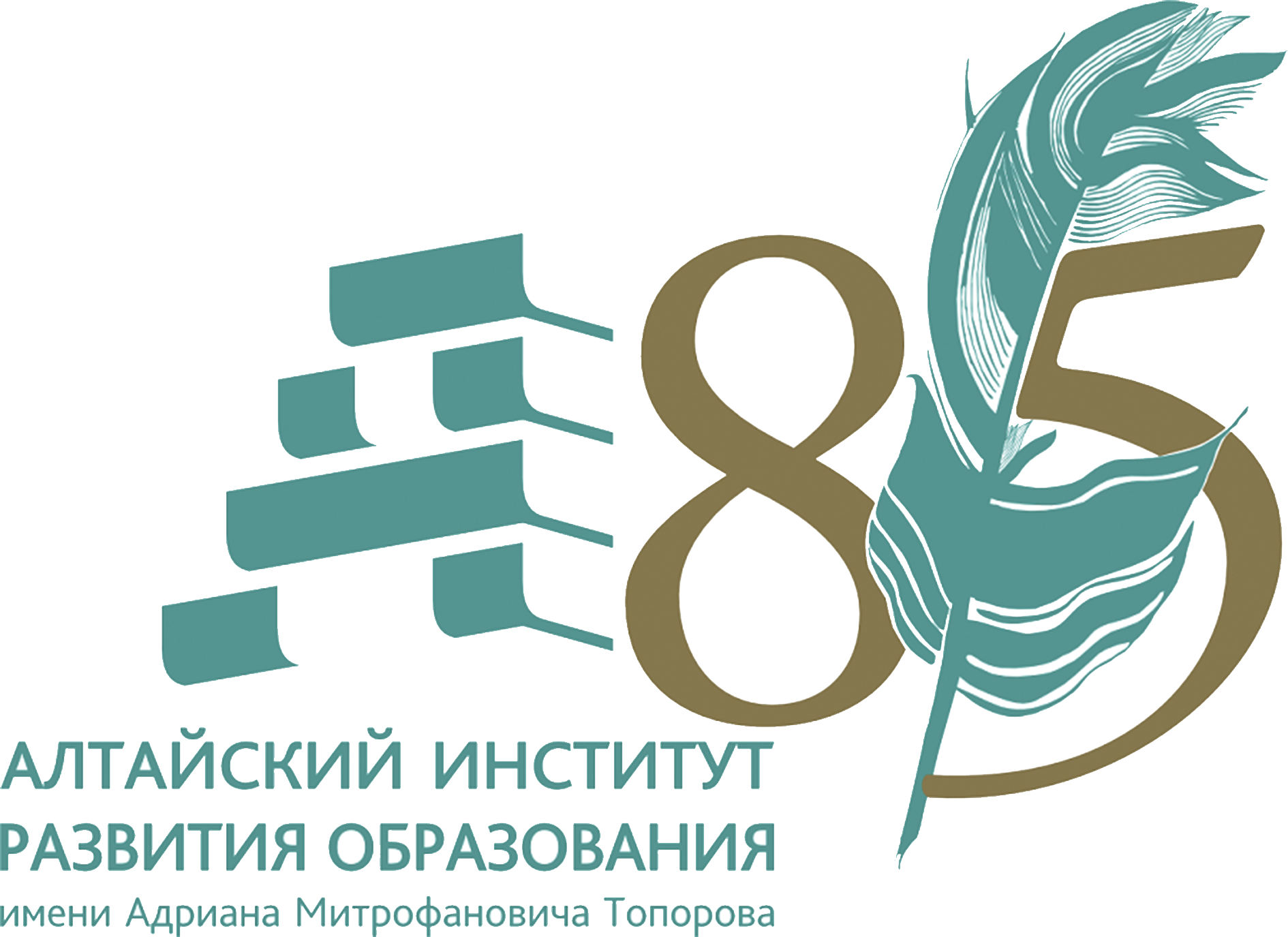 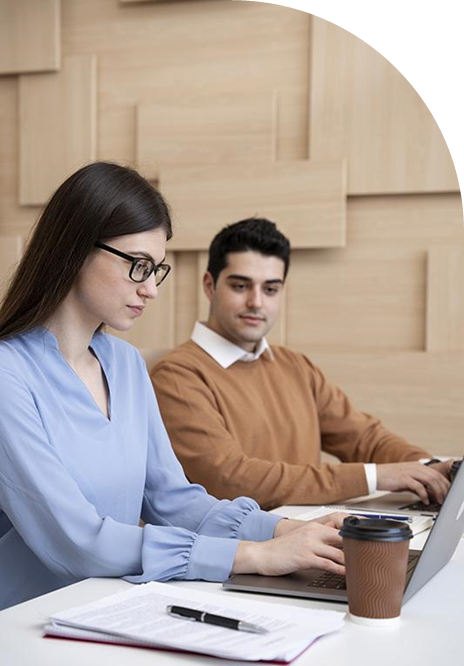 ВВЕДЕНИЕ ПРЕДМЕТА ОБЗР,     НОВОЕ СОДЕРЖАНИЕ  ФРП
Логинова Елена Викторовна, 
руководитель  отделения по ОБЗР
 краевого УМО
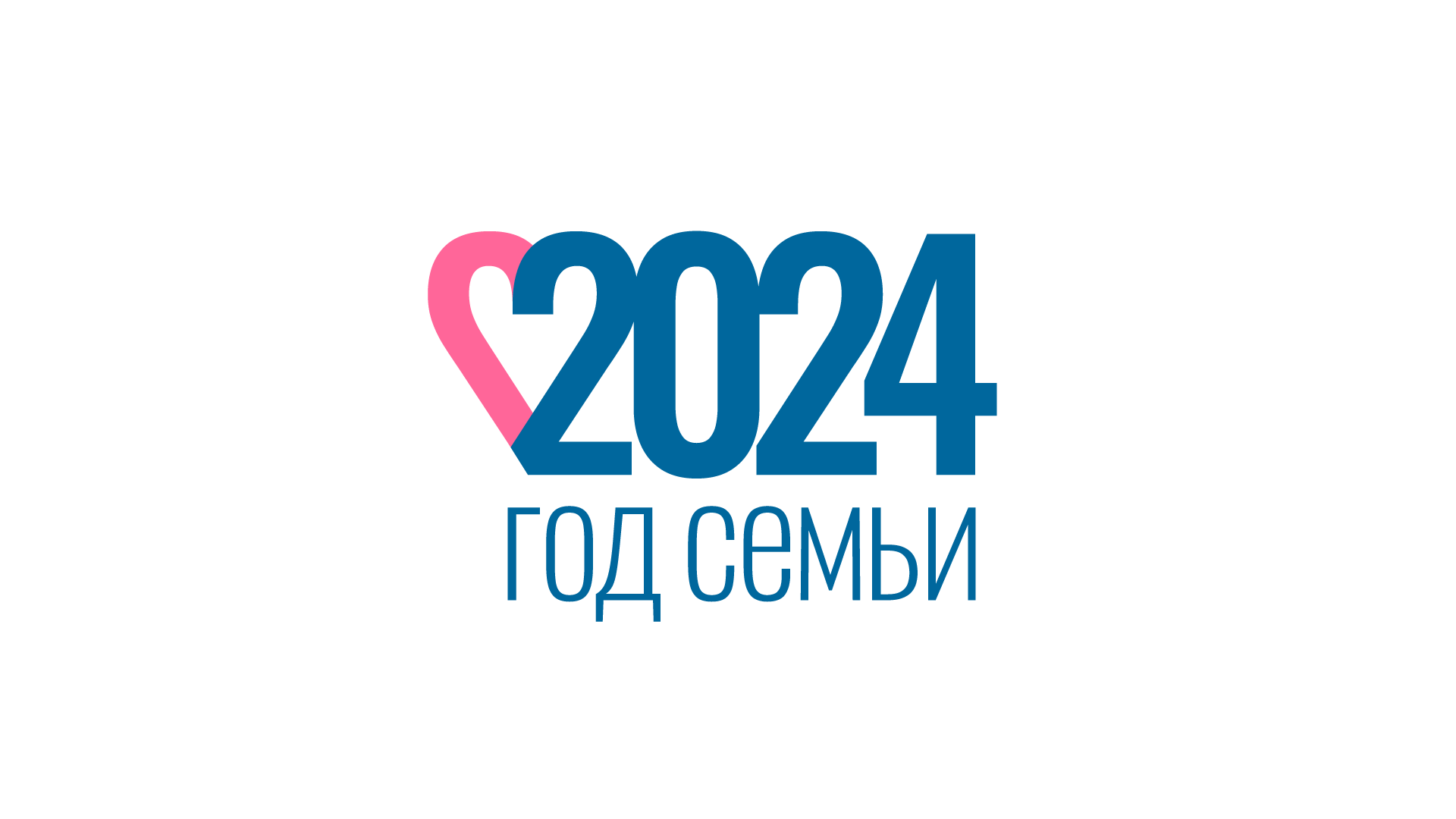 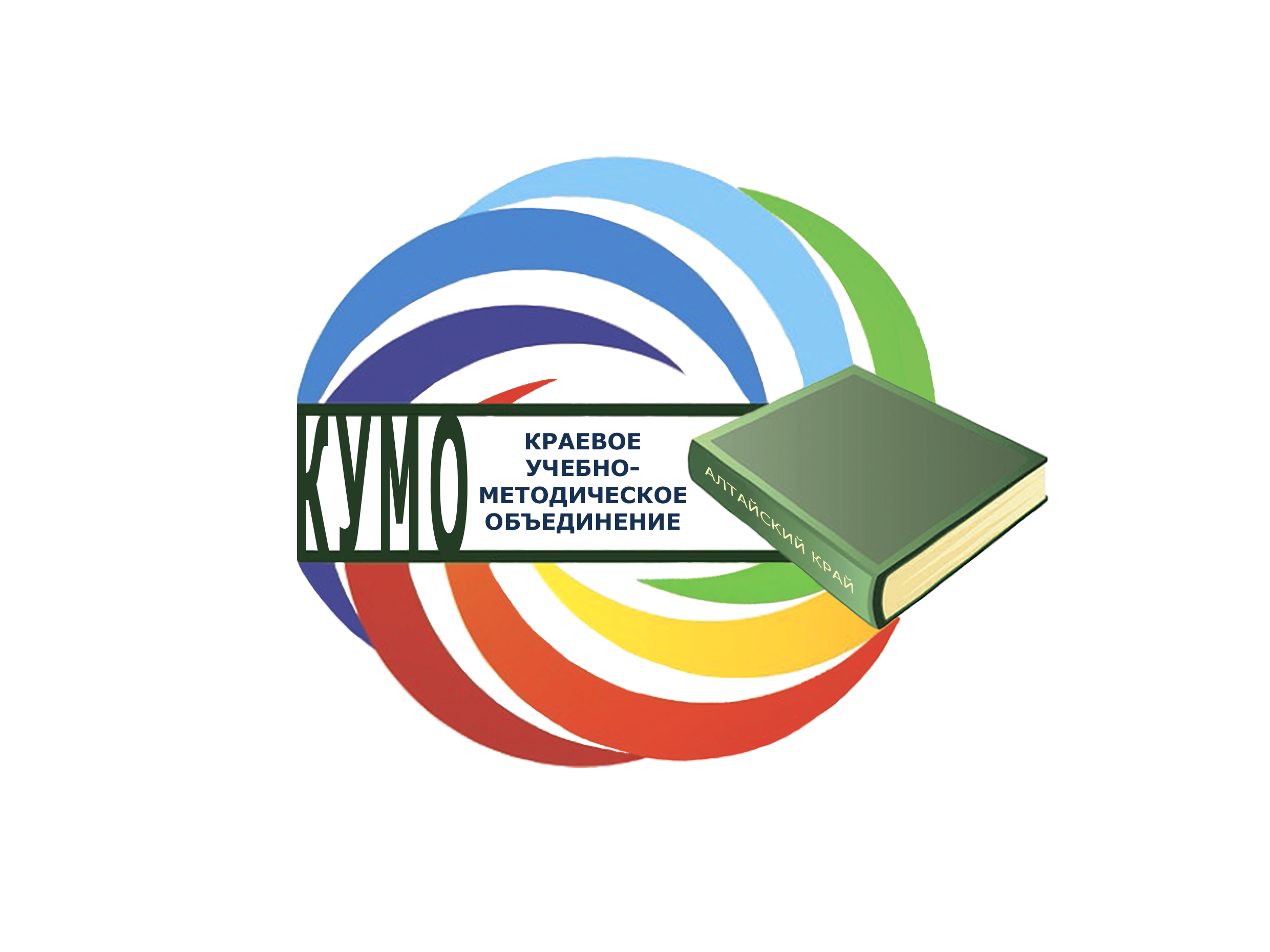 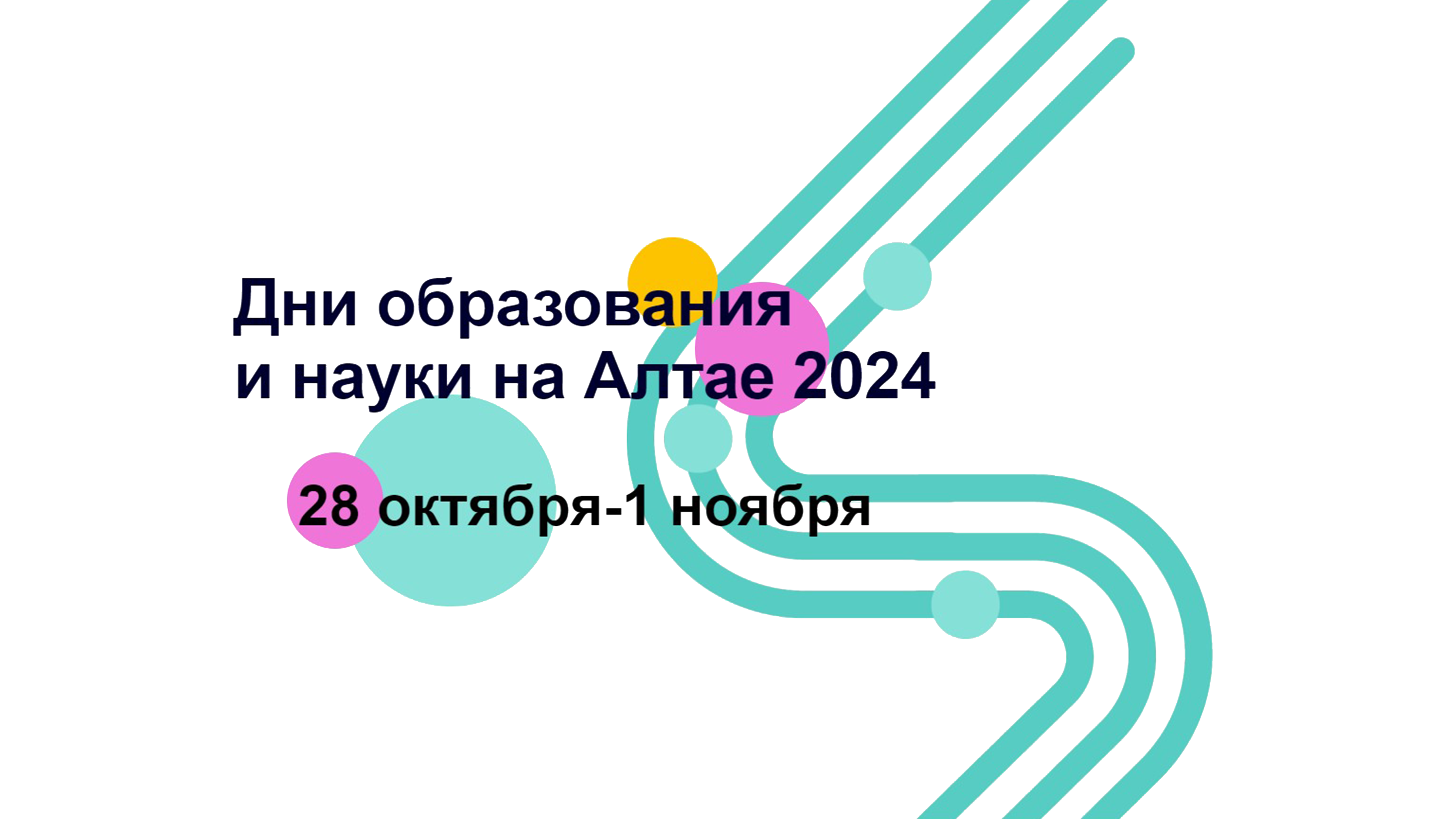 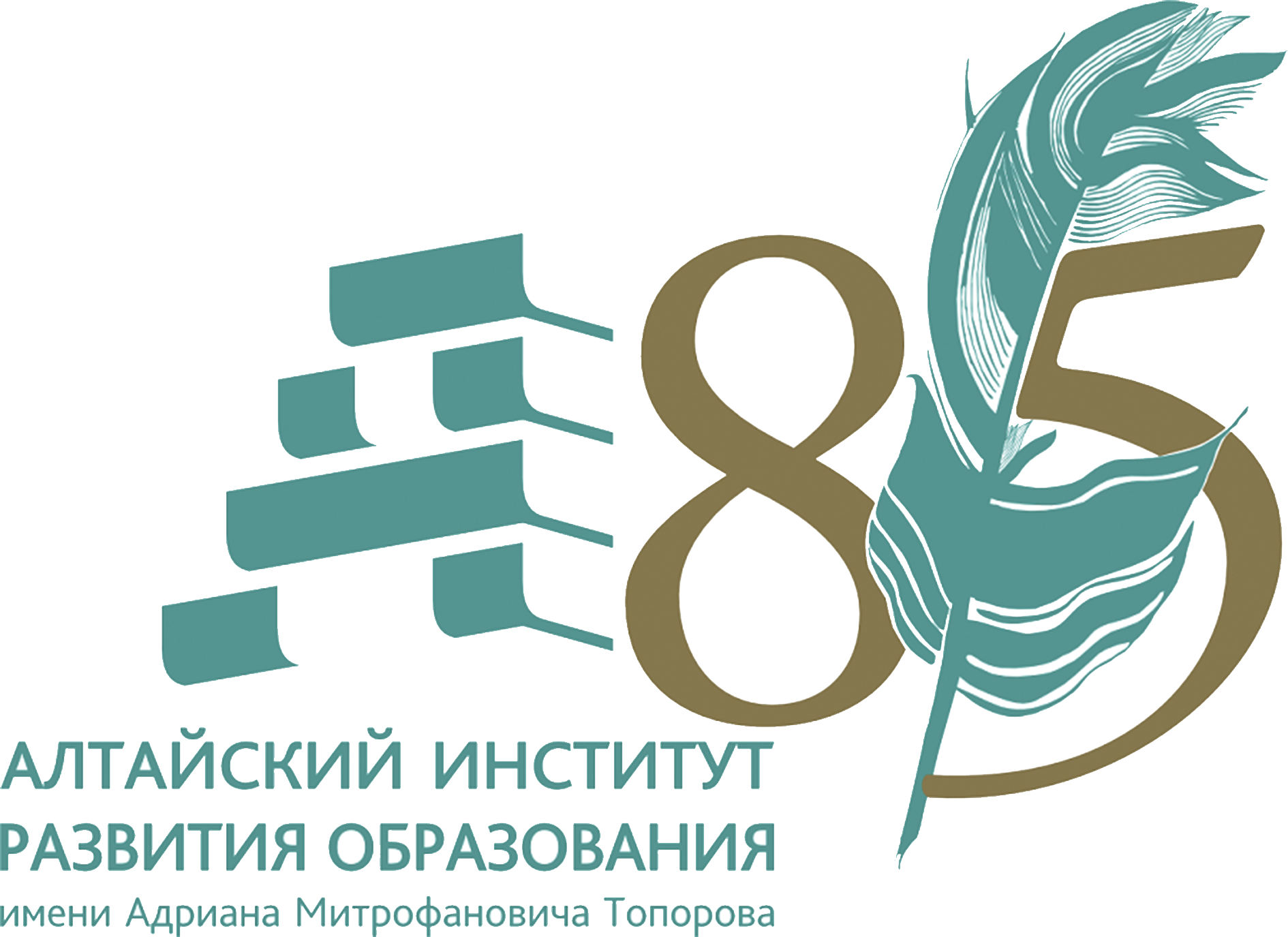 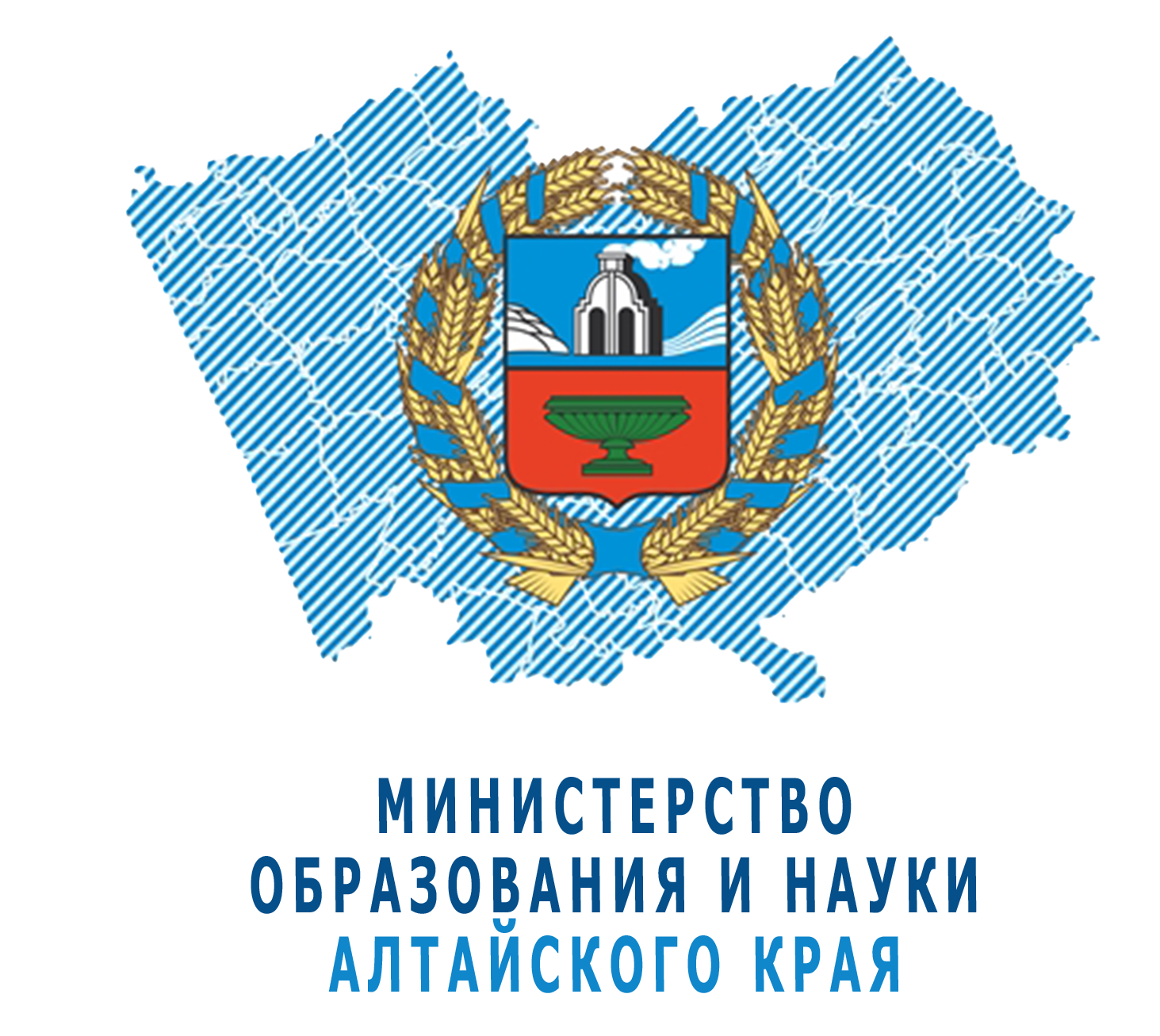 1 сентября 2024 года введен новый предмет ОСНОВЫ БЕЗОПАСНОСТИ И  ЗАЩИТЫ РОДИНЫцель: формирование у обучающихся готовности к защите Отечества и базового уровня культуры безопасности жизнедеятельности.
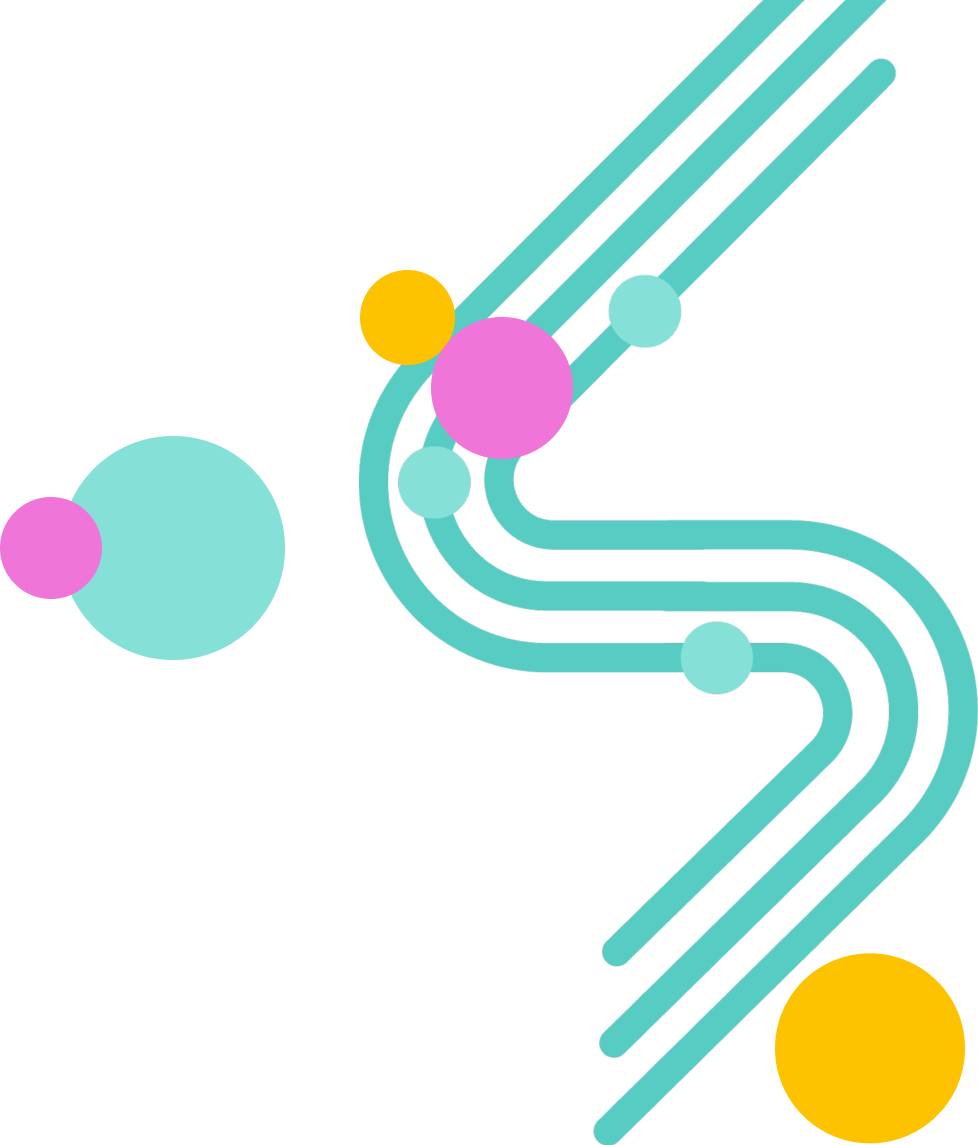 Основные документы
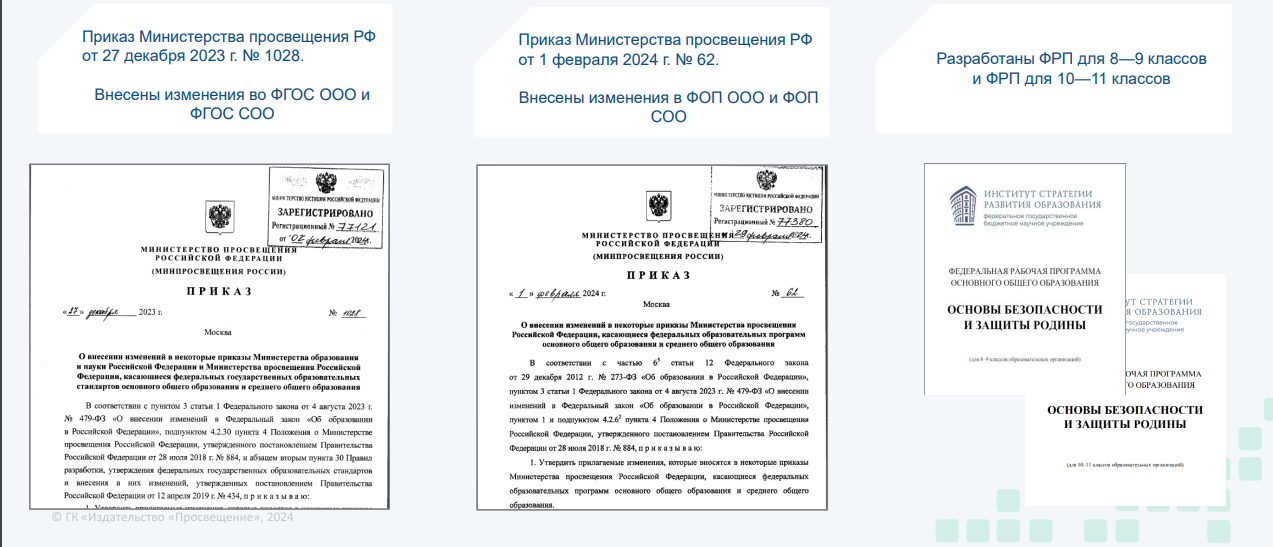 Текст слайда
Ключевые моменты
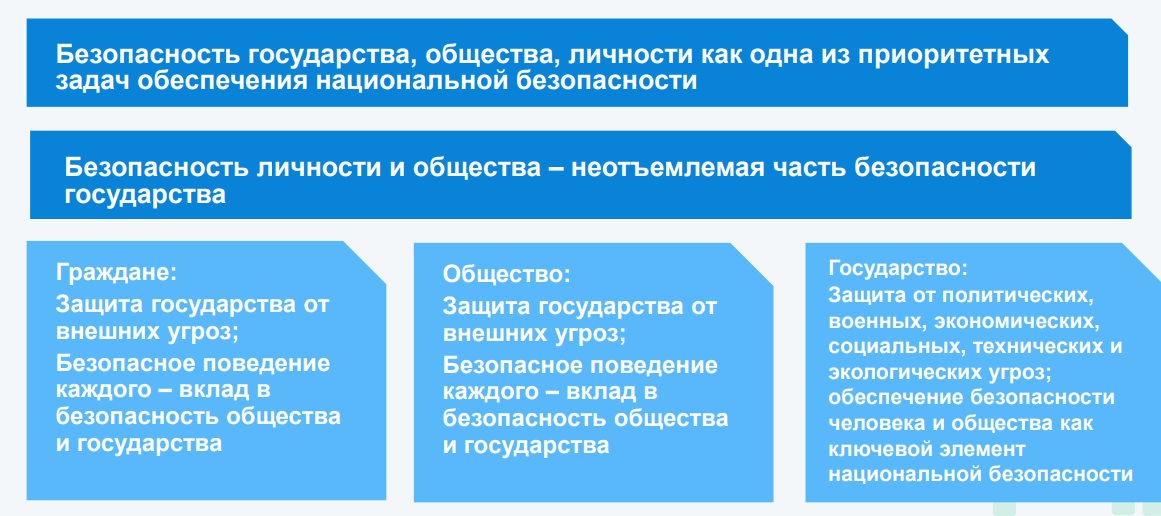 Основные изменения
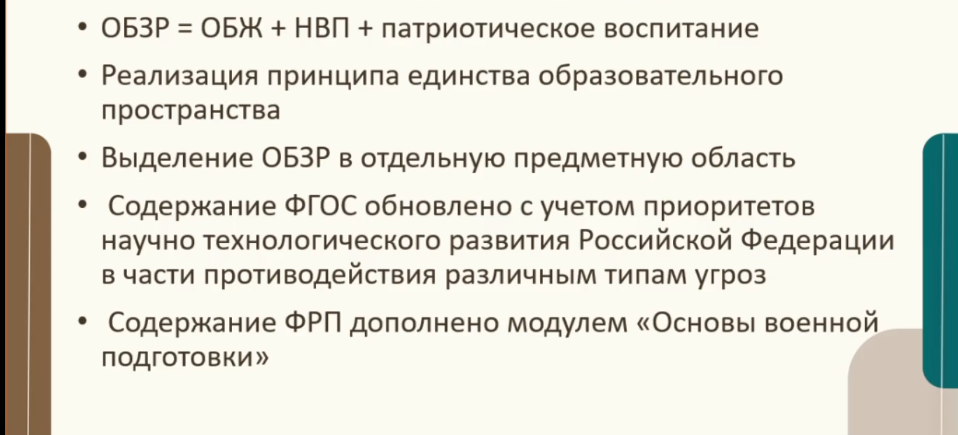 Место в учебном плане
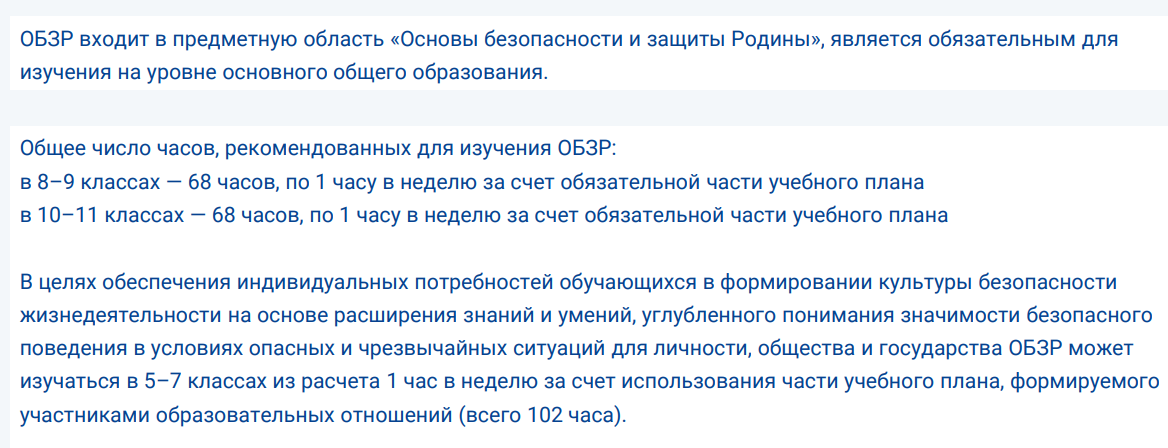 Учебно-методическое обеспечение
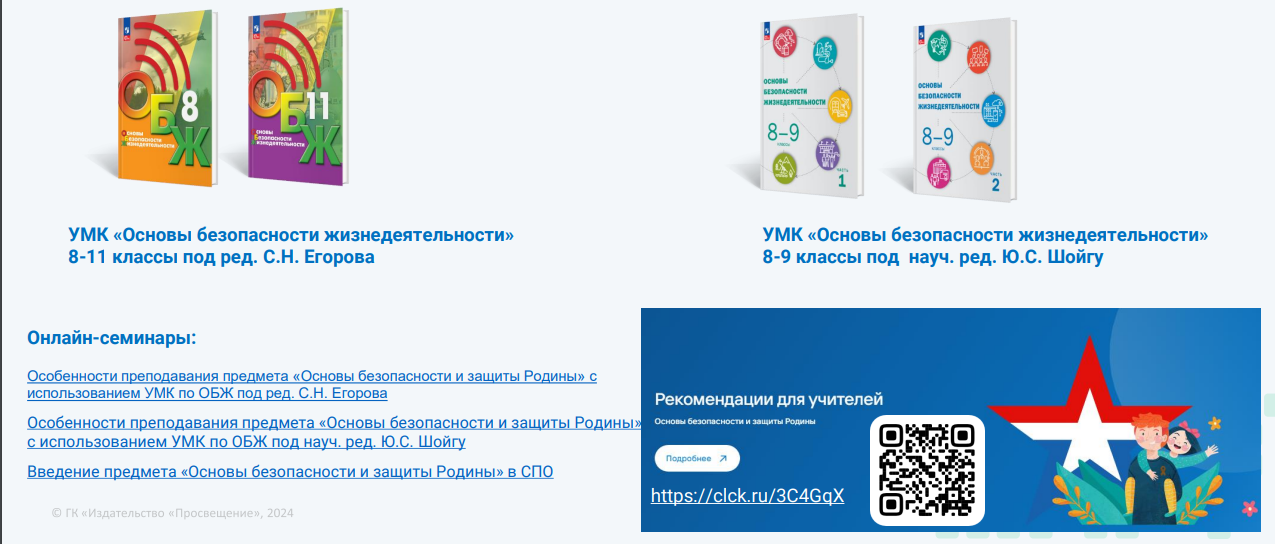 Учебно-методическое обеспечение
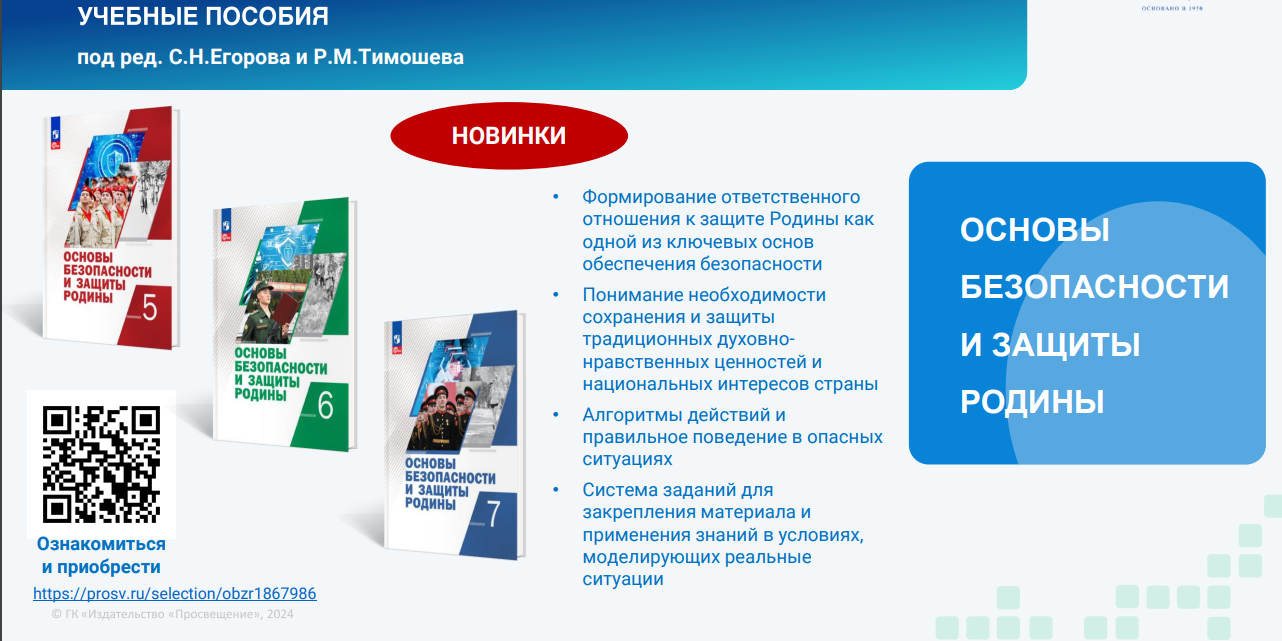 Учебно-методическое обеспечение
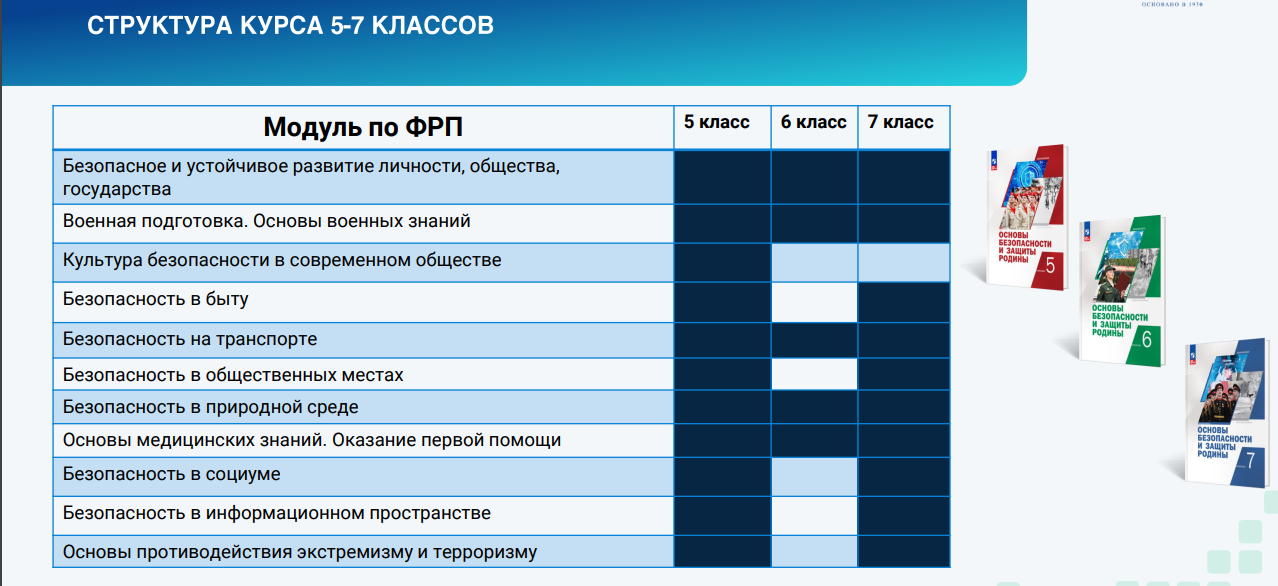 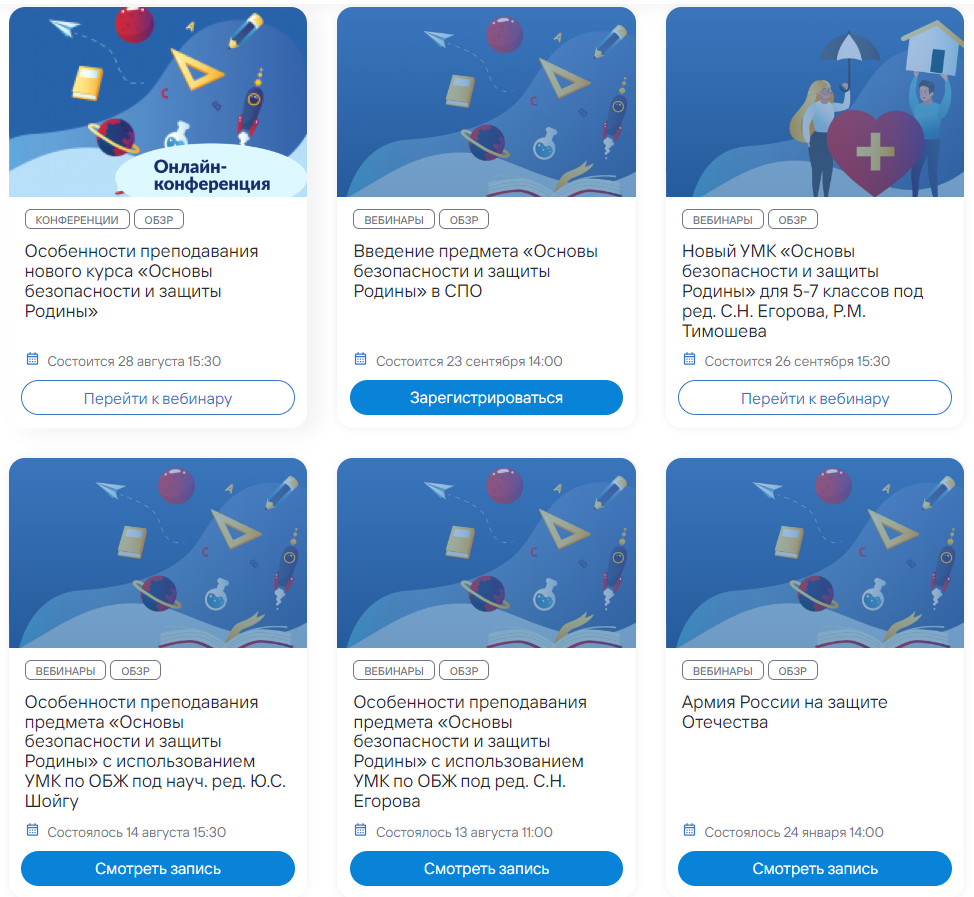 https://uchitel.club/
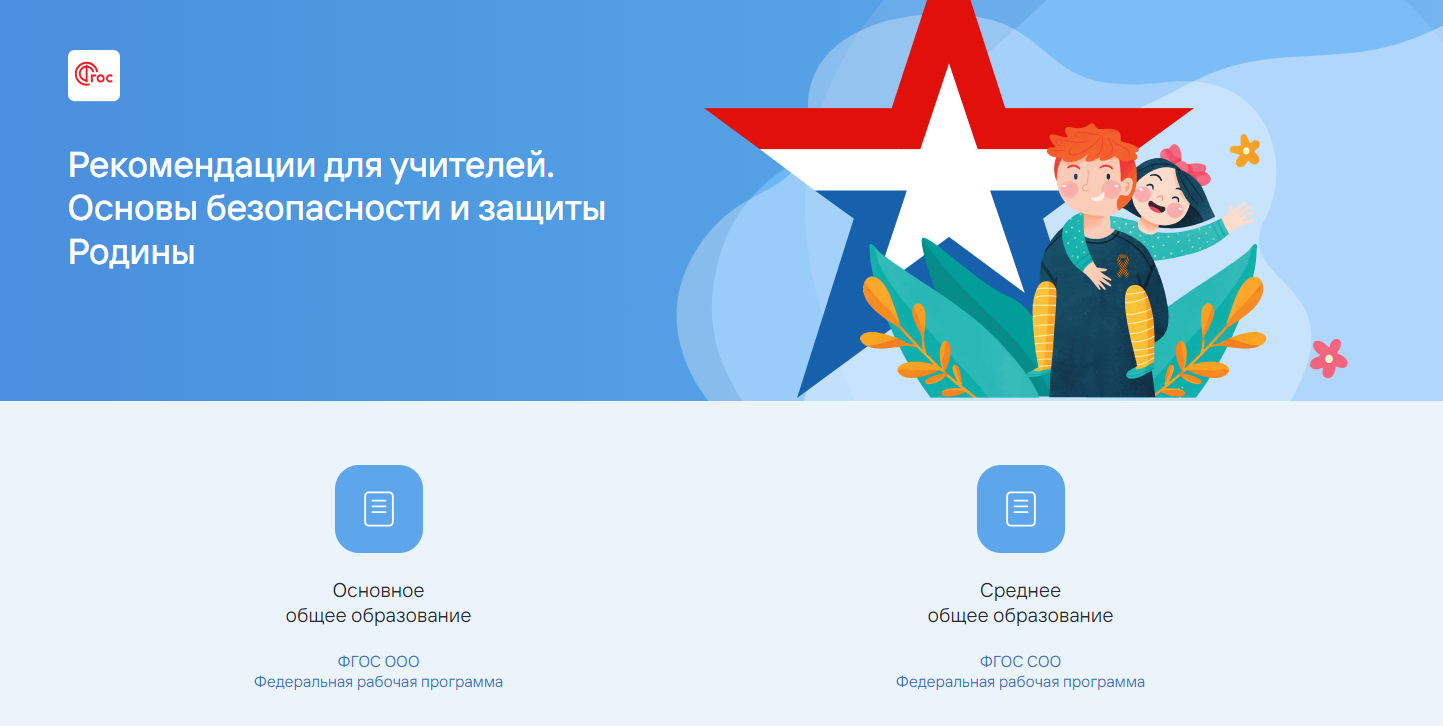 Курсы повышения квалификации для учителей и преподавателей по основам безопасности и защите Родины
«Актуальные проблемы преподаваниякурса ОБЗР в школе»					Плечова Ольга Гарриевна,				     ведущий редактор, 				       Центр исторических 				     и социальных наук 				    АО "Издательство				 "Просвещение"
Начальная военная подготовка в рамках предмета ОБЗР
Лопуга Василий Федорович, заведующий кафедрой физического воспитания и безопасности жизнедеятельности
Всероссийское детско-юношеское общественное движение «Школа безопасности» опыт участия
Апаликов Олег  Викторович, преподаватель-организатор ОБЗР 
МБОУ «СОШ №50»
Воспитательная составляющая предмета «Основы безопасности и защиты Родины», школьный спасательный отряд
Чинцов  Антон Олегович, преподаватель-организатор ОБЗР МАОУ «Лицей №52»
Приоритетные направления деятельности
Информационно и организационно-методическая деятельность
Экспертная деятельность
Консультационная деятельность
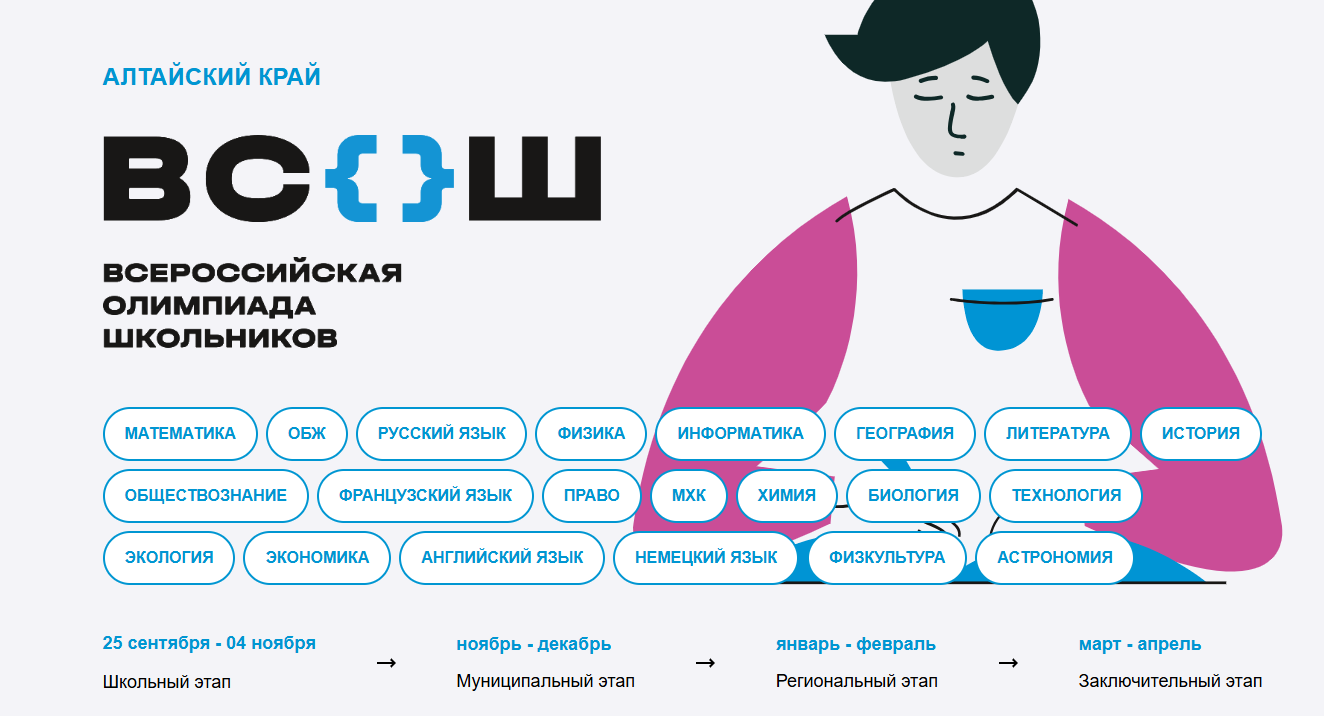 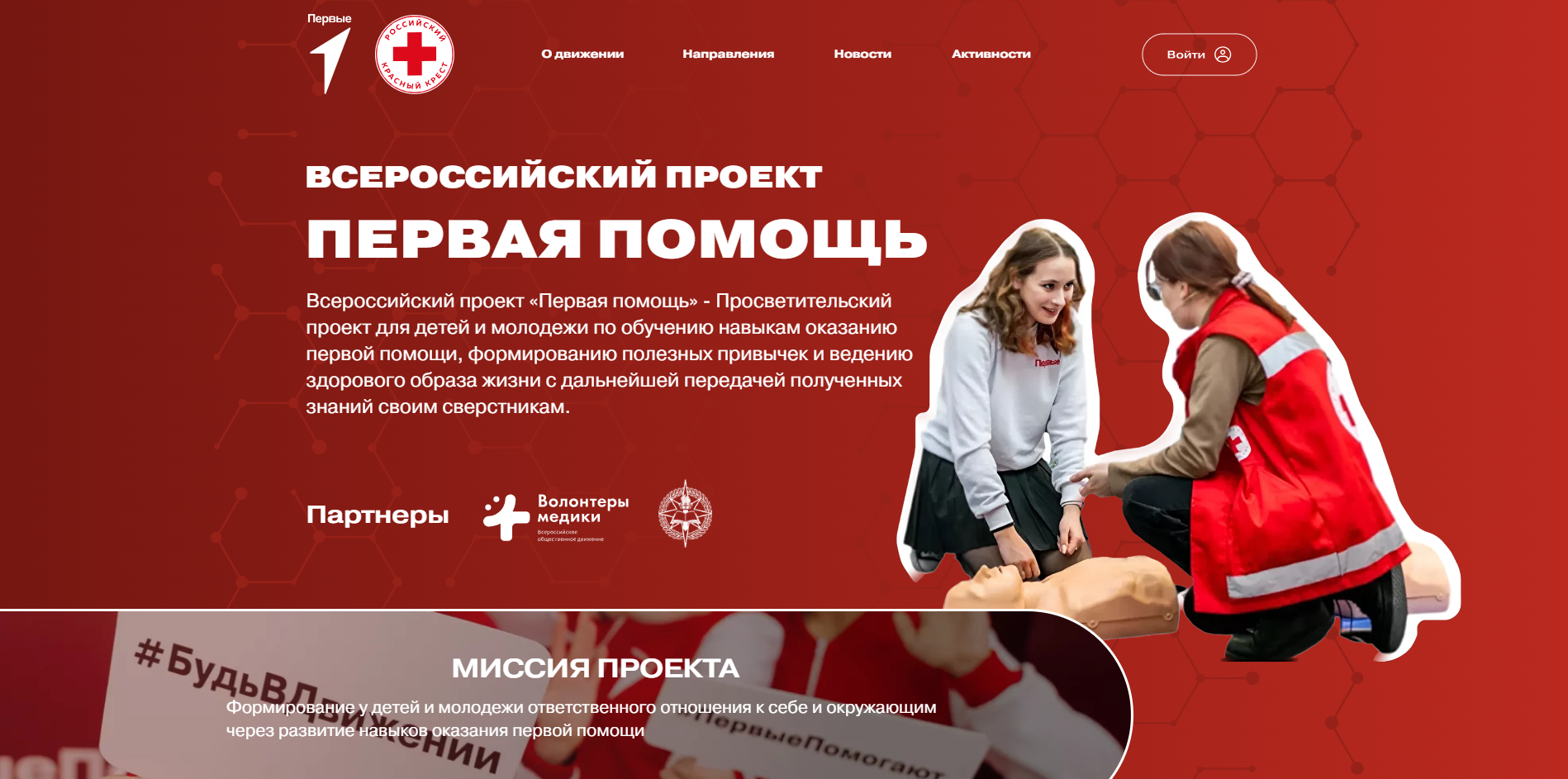 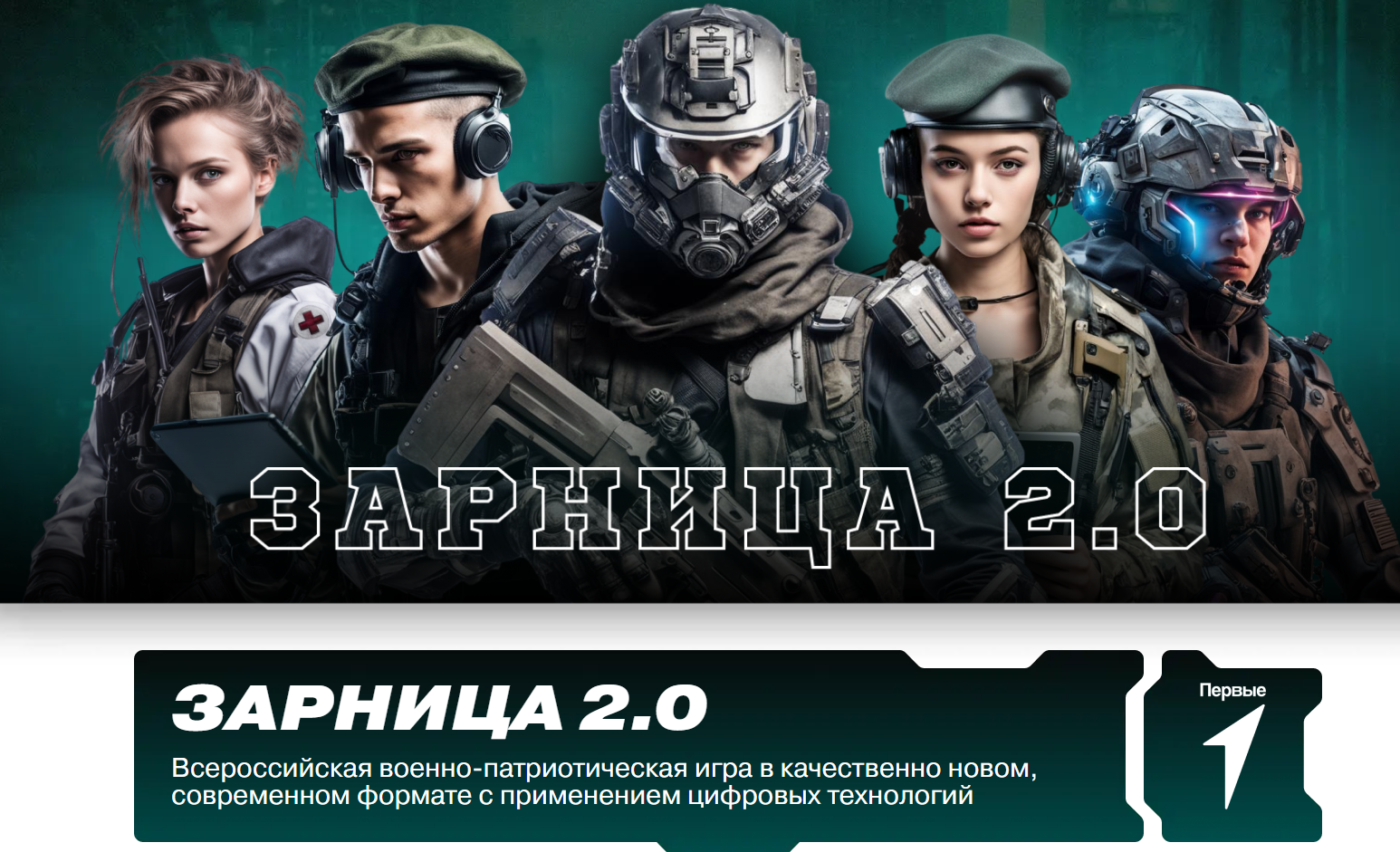 Телеграмм - канал для преподавателей и учителей ОБЗР Алтайского  края
@OBZRALTAY
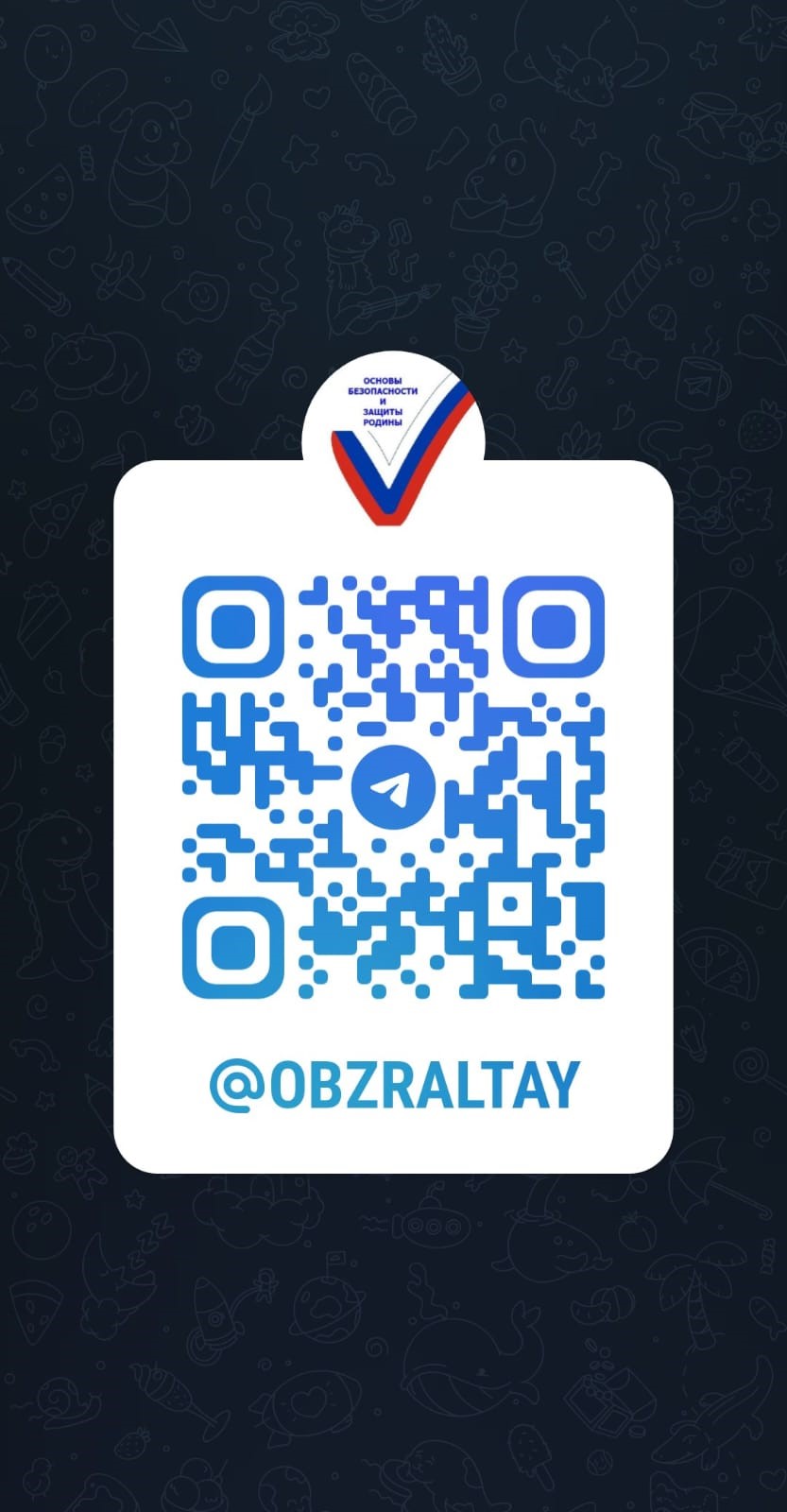 СПАСИБО ЗА ВНИМАНИЕ!